Avis d’enquête publique

Programme pluriannuel de gestion 2023-2032 du Syndicat du bassin versant du Né

Du 18 novembre 2020 à 9h30 
au 19 décembre 2022 à 17h50


Enquête publique prescrite par arrêté des Préfets de la Charente et de la Charente Maritime en date du 28 septembre 2022
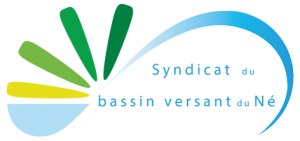